Волейбол
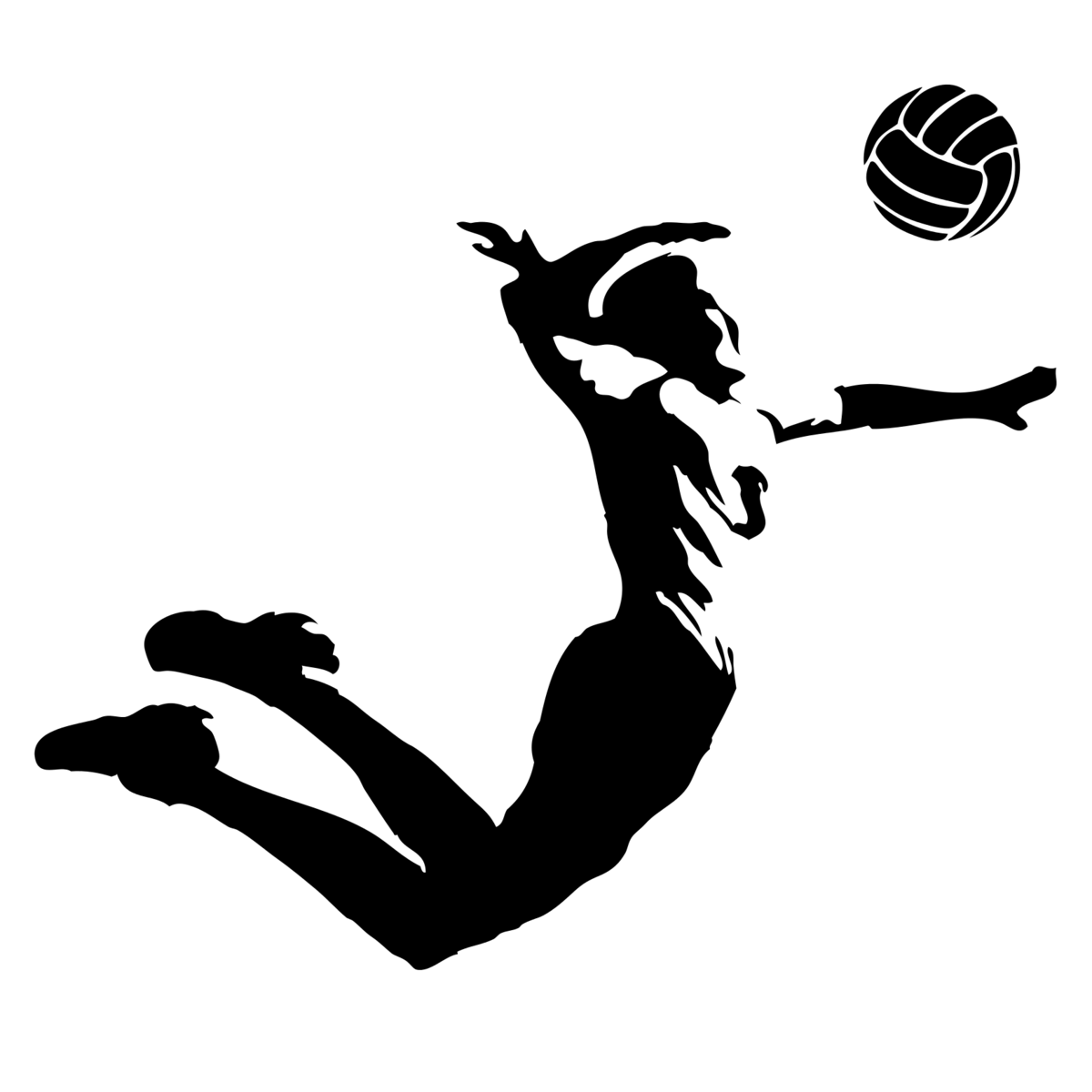 Презентацию подготовила
Ученица 11 «А» класса
Гимназии № 16
Петренко Наталия
Что такое волейбол?...
Волейбол — командная спортивная игра, в процессе которой две команды соревнуются на специальной площадке, разделённой сеткой, стремясь направить мяч на сторону соперника таким образом, чтобы он приземлился на площадке противника (добить до пола).
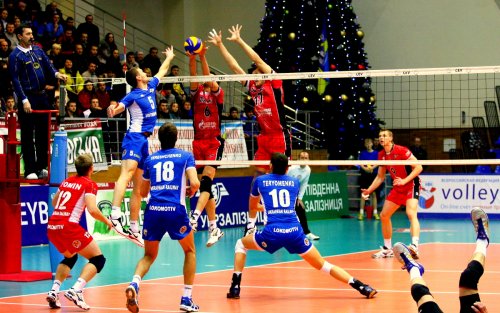 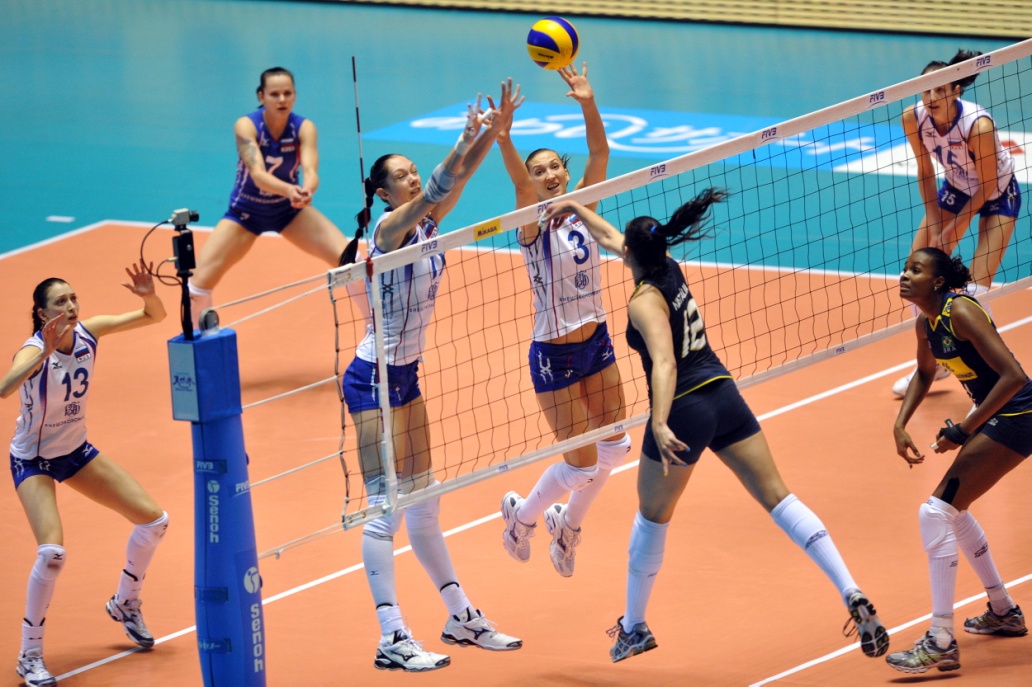 Происхождение современного волейбола
Изобретателем волейбола считается Уильям Дж. Морган. В 1895 году в спортивном зале он подвесил теннисную сетку на высоте 197 см, и его ученики стали перебрасывать через неё баскетбольную камеру. Морган назвал новую игру «минтонет». Позже игра демонстрировалась на конференции колледжей ассоциации молодых христиан в Спрингфилде и получила новое название — «волейбол».
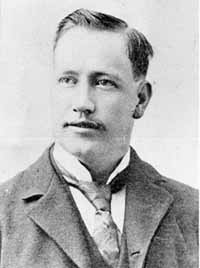 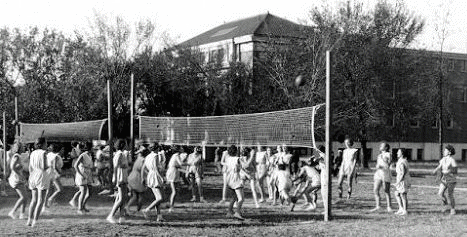 Уильям Морган
Происхождение современного волейбола
В 1897 году в США были опубликованы первые правила волейбола: размер площадки 7,6×15,1 м (25 x 50 футов), высота сетки 198 см (6,5 фута), мяч окружностью 63,5—68,5 см (25—27 дюймов) и массой 340 г, количество игроков на площадке и касаний мяча не регламентировалось, очко засчитывалось только при собственной подаче, при неудачной подаче её можно было повторить, играли до 21 очка в партии.
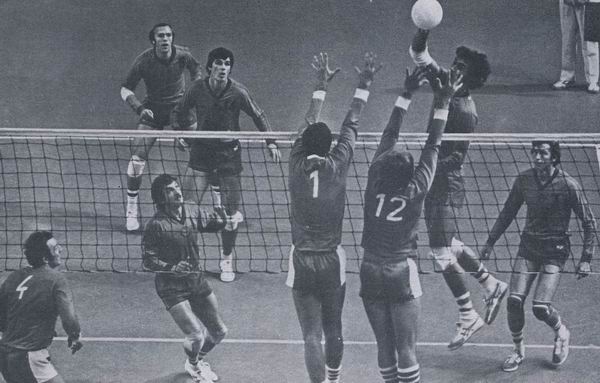 Происхождение современного волейбола
В процессе развития игры её правила, техника и тактика постоянно совершенствовались. Основные правила, часть из которых дошла до наших дней, сформировались в 1915—1925 годах: 
с 1917 года розыгрыш партии был ограничен 15 очками;
 высота сетки составила 243 см; 
в 1918 году было определено количество игроков на площадке — шесть; 
с 1922 года разрешено не более трёх касаний мяча;
в 1925 году утверждены современные размеры площадки, размеры и вес волейбольного мяча.

 Эти правила применялись в странах Америки, Африки и Европы, в то время как в Азии вплоть до начала 1960-х годов играли по собственным правилам: с девятью или двенадцатью игроками на площадке 11×22 м без смены позиций игроками во время матча.
Общие правила игры
Игра ведётся на прямоугольной площадке размером 18х9 метров. Волейбольная площадка разделена посередине сеткой. Высота сетки для мужчин — 2,43 м, для женщин — 2,24 м.
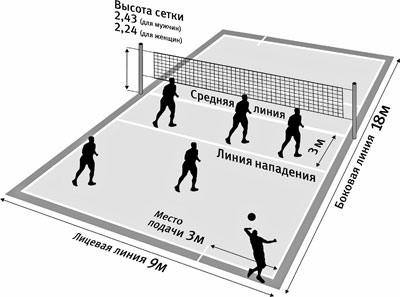 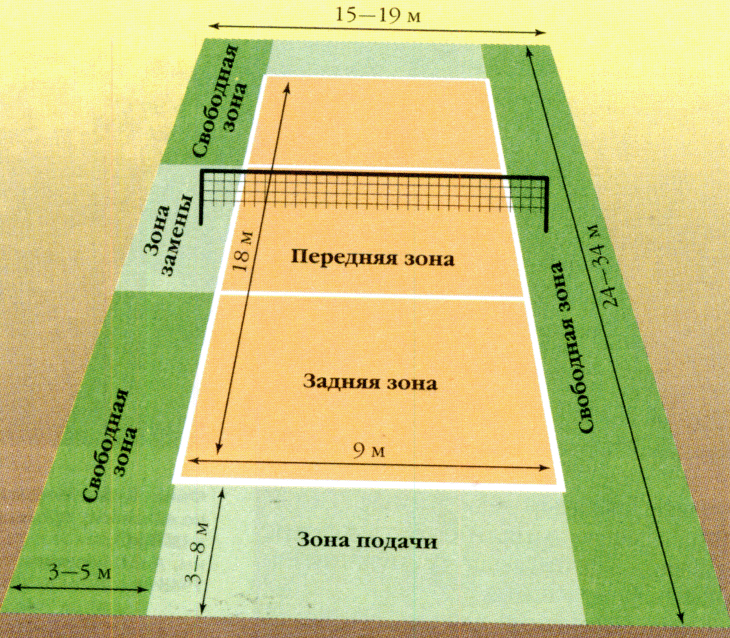 Общие правила игры
Каждая из двух команд может иметь в составе до 14 игроков, на поле в каждый момент времени могут находиться 6 игроков. Цель игры — атакующим ударом добить мяч до пола, то есть до игровой поверхности площадки половины противника, или заставить его ошибиться.
Игра начинается вводом мяча в игру при помощи подачи согласно жребию. После ввода мяча в игру подачей и успешного розыгрыша подача переходит к той команде, которая выиграла очко. Площадка по количеству игроков условно разделена на 6 зон. После каждого перехода право подачи переходит от одной команды к другой в результате розыгрыша очка, игроки перемещаются в следующую зону по часовой стрелке.
Волейбольная площадка
Размеры и линии
«Зоны» и перемещение игроков
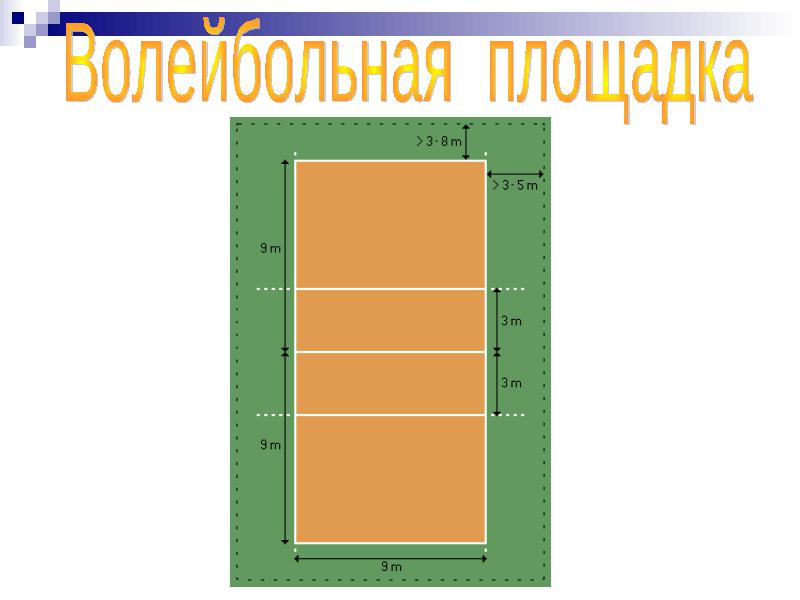 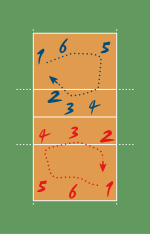 Нарушения правил
При подаче:
Игрок заступил ногой на пространство площадки.
Игрок подбросил и поймал мяч.
Мяч касается антенны, игрока подающей команды или не пересекает вертикальную плоскость сетки полностью через площадь перехода, выходит в аут.
Подача, совершённая до свистка судьи, не засчитывается и повторяется.
По истечении 8 секунд после свистка судьи мяч передаётся команде соперников.
При розыгрыше:
Сделано более трёх касаний (не учитывая блок).
Касание игроком сетки между антеннами, касание антенны.
Заступ игроком задней трёхметровой линии при атаке.
Ошибка на приёме: двойное касание или задержка мяча.
Переход центральной линии.
Регламент:
Нарушение расстановки.
Неспортивное поведение одного из игроков или тренера.
Амплуа игроков
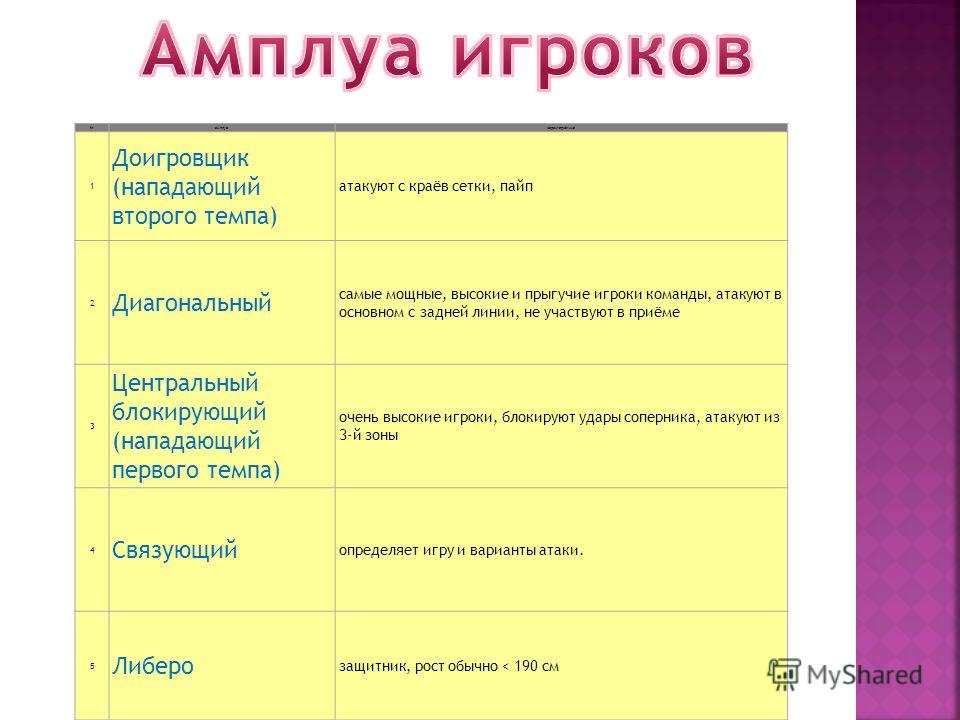 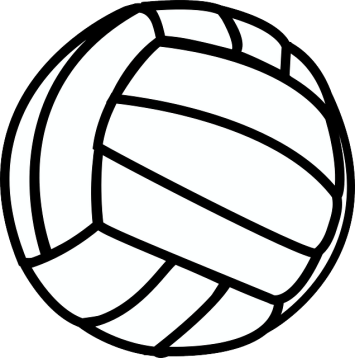 Выдающиея волейболисты
В 2000 году Международная федерация волейбола проводила опрос по определению лучших волейболистов XX века. Среди женщин на это звание были номинированы Лан Пинь (Китай), Инна Рыскаль (СССР), Регла Торрес (Куба) и Фернанда Вентурини (Бразилия), среди мужчин было 8 претендентов — Петер Бланже (Нидерланды), Томаш Вуйтович (Польша), Карч Кирай (США), Уго Конте (Аргентина), Йозеф Мусил (Чехословакия), Кацутоси Нэкода (Япония), Константин Рева (СССР) и Ренан Даль Зотто (Бразилия).
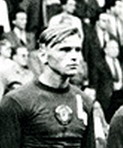 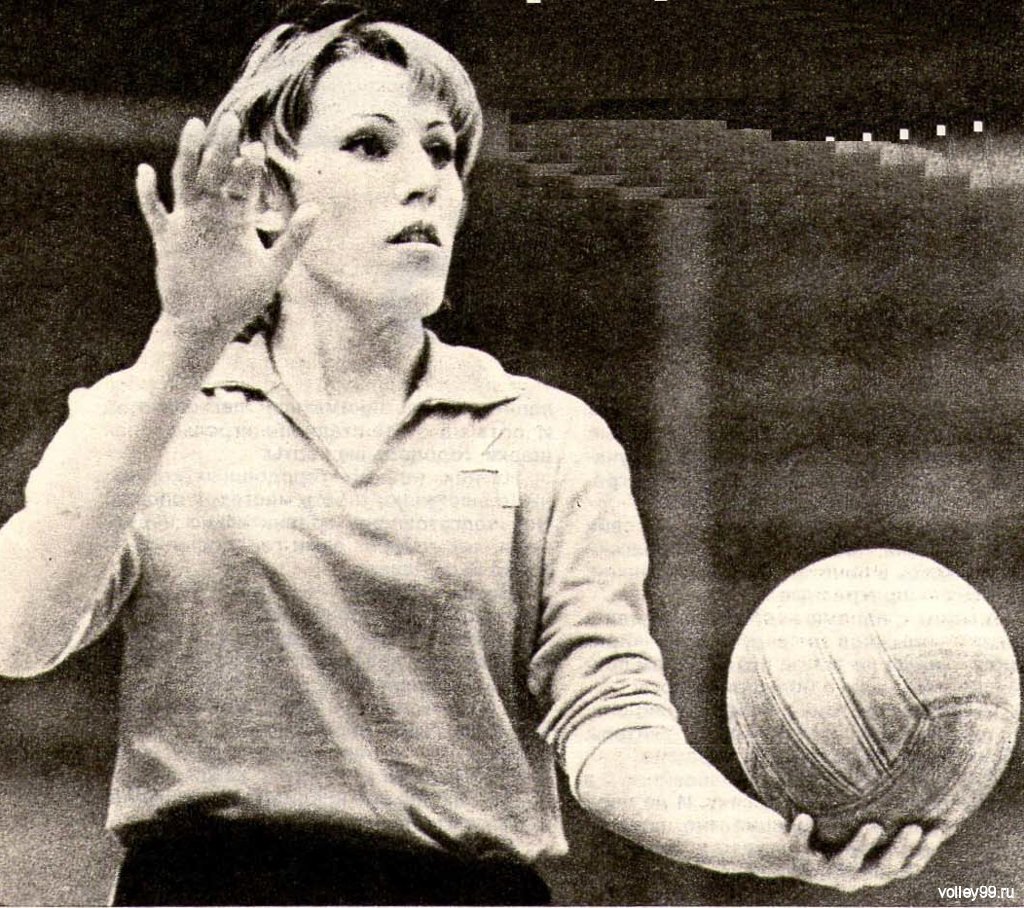 Константин Рева
Инна Рыскаль
Рекорды волейбола
Самый крупный счёт в волейбольной партии по новой системе подсчёта очков — 25:1 — был зафиксирован 13 июня 2009 года в первом и втором сетах матча отборочного турнира женского чемпионата мира в Накхонпатхоме между сборными Таиланда и Бангладеш — 25:1, 25:1, 25:3. Счёт 25:0 в партии впервые был зафиксирован на клубном уровне 13 октября 2009 года в Улан-Удэ в матче чемпионата России среди команд высшей лиги «А» между «Хара Морином» и читинской «Забайкалкой». Результат игры — 3:0 (25:12, 25:0, 25:16).
Рекорд по наибольшей продолжительности партии по новым правилам установили в 2013 году в рамках мужского чемпионата Южной Кореи «Кореан Айр Джамбос» (Инчхон) и «Раш энд Кэш» (Ансан) — третий сет этого матча длился 48 минут и завершился со счётом 56:54 в пользу «Джамбос».
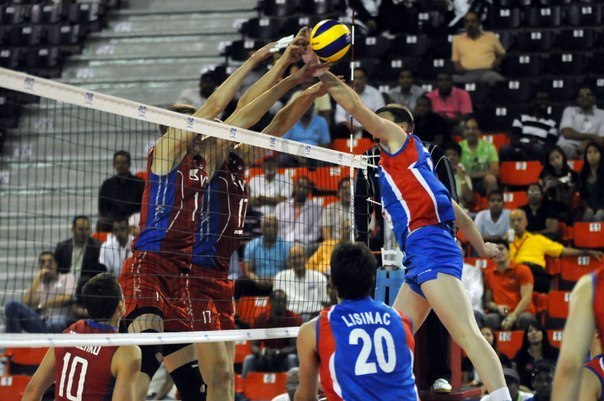 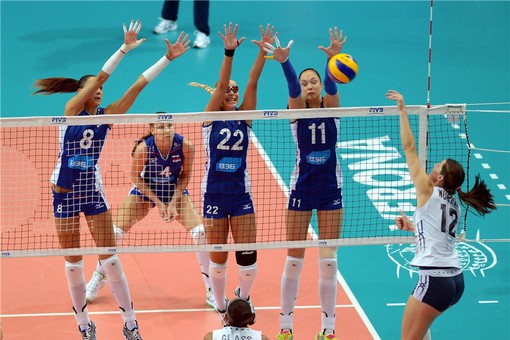 Рекорды волейбола
Мировым рекордом по результативности обладает кубинский диагональный Леонардо Лейва, который в матче между южнокорейским клубом «Самсунг Файр Блюфэнгс» и японским «Сакаи Блэйзерс» набрал 59 очков (57 в атаке при реализации 64 %, 1 на блоке и 1 эйс). У женщин последний рекорд также был установлен в Южной Корее болгаркой Елицей Василевой, набравшей в матче национального чемпионата 57 очков.
Самым титулованным волейболистом в олимпийском спорте является Карч Кирай. Американец является обладателем двух золотых медалей в классическом волейболе и одной в пляжном.
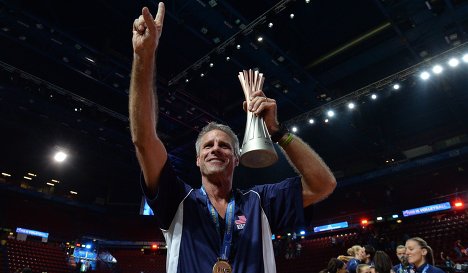 Карч Кирай
Интересные факты…
Международная федерация волейбола (FIVB) - самая многочисленная из мировых спортивных организаций, в ее состав входят 218 стран.
Волейбольный мяч фирмы Wilson, ставший одним из товарищей по несчастью героя Тома Хенкса в фильме "Изгой", был продан на Интернет-аукционе за 18 400 долларов.
Подача мяча в прыжке прижилась в волейболе лишь после Олимпийских игр 1984 г. Уже не новый по тем временам прием в исполнении игроков мужской сборной Бразилии поразил всех невероятной эффективностью, во многом благодаря ему бразильцы заняли тогда второе место.
Официальным днем рождения российского волейбола считается 28 июня 1923 г., когда в Москве был сыгран товарищеский матч между командами ВХУТЕМАСа и Московского техникума кинематографии.
Источник - Журнал "Ровесник" № 8 2002 г.
Интересные факты…
Волейбол - единственная игра, суть которой сводится к тому, чтобы не дать мячу упасть на площадку. К тому же одна из немногочисленных "искусственно" выдуманных игр и одна из немногих спортивных игр, где играют не на время, а на результат.
На бытовом уровне волейболом увлекаются около миллиарда жителей земли.
Рекорд посещаемости волейбольного матча был установлен в июле 1983 г. За товарищеской игрой сборных Бразилии и СССР на знаменитом футбольном стадионе "Маракана" наблюдали более 100 000 зрителей.
Скорость полета мяча после удара волейболиста может составлять более 130 км/ч, а сам удар зачастую производится с высоты, заметно превышающей высоту баскетбольного кольца.
Единственное, но очень важное отличие кертнбола от обычного волейбола заключается в том, что вместо сетки в игре используется сплошная ткань. Кертнбол не только культивируется как отдельный вид спорта, но и входит в программу подготовки команд классического волейбола.
Источник - Журнал "Ровесник" № 8 2002 г.
Интересные факты…
Первое методическое руководство по волейболу в России было издано 1926 г. и называлось «Волейбол и кулачный бой»  . В 1927 г. выходит пособие М.И. Черкасова "Волейбол, городки и кегли", а в 1931 г. в Германии   выходит книга "Волейбол - русская народная игра".
Первыми заслуженными мастерами спорта СССР стали Валентина Осколкова (1942 г.) и Анатолий Чинилин (1944 г.) Им же были присвоены первые звания "Заслуженный тренер СССР" (1956 г.)
На четырех Олимпиадах подряд ( с 1964 г.) выступала Инна Рыскаль. У нее 4 олимпийские медали - 2 золотые и 2 серебренные. У Вячеслава Зайцева 4 медали чемпионатов мира, также 2 золотые и 2 серебренные. По 6 золотых медалей чемпионатов Европы у Вячеслава Зайцева и Александра Савина.
Источник - Календарь "Спорт" 1992 г.
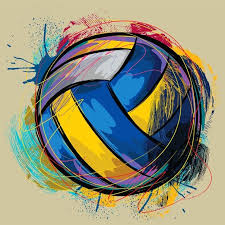 Спасибо за внимание!!!
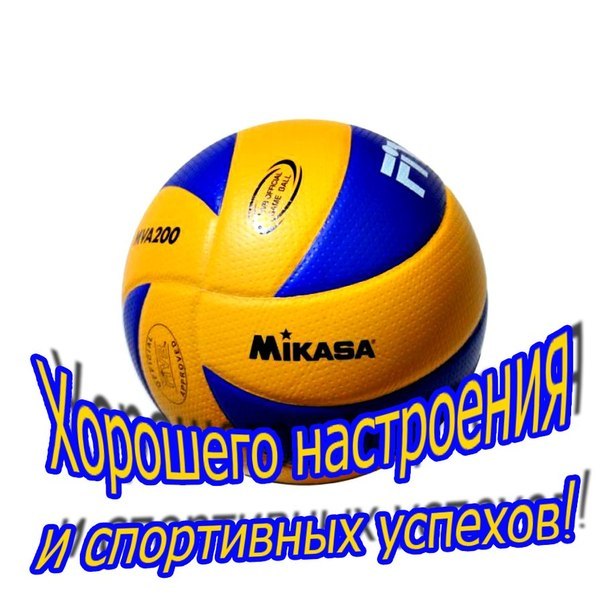